INFORME DE GESTION 
Control Interno Disciplinario
 1er Trimestre
Ley 734 de 2002, modificada parcialmente 
por la Ley 1474 de 2011

Vicepresidencia Administrativa y Financiera
Control Interno Disciplinario

Abril, 2020
Presentar las actividades y providencias, resultado de la  gestión de los procesos  disciplinarios
OBJETIVO
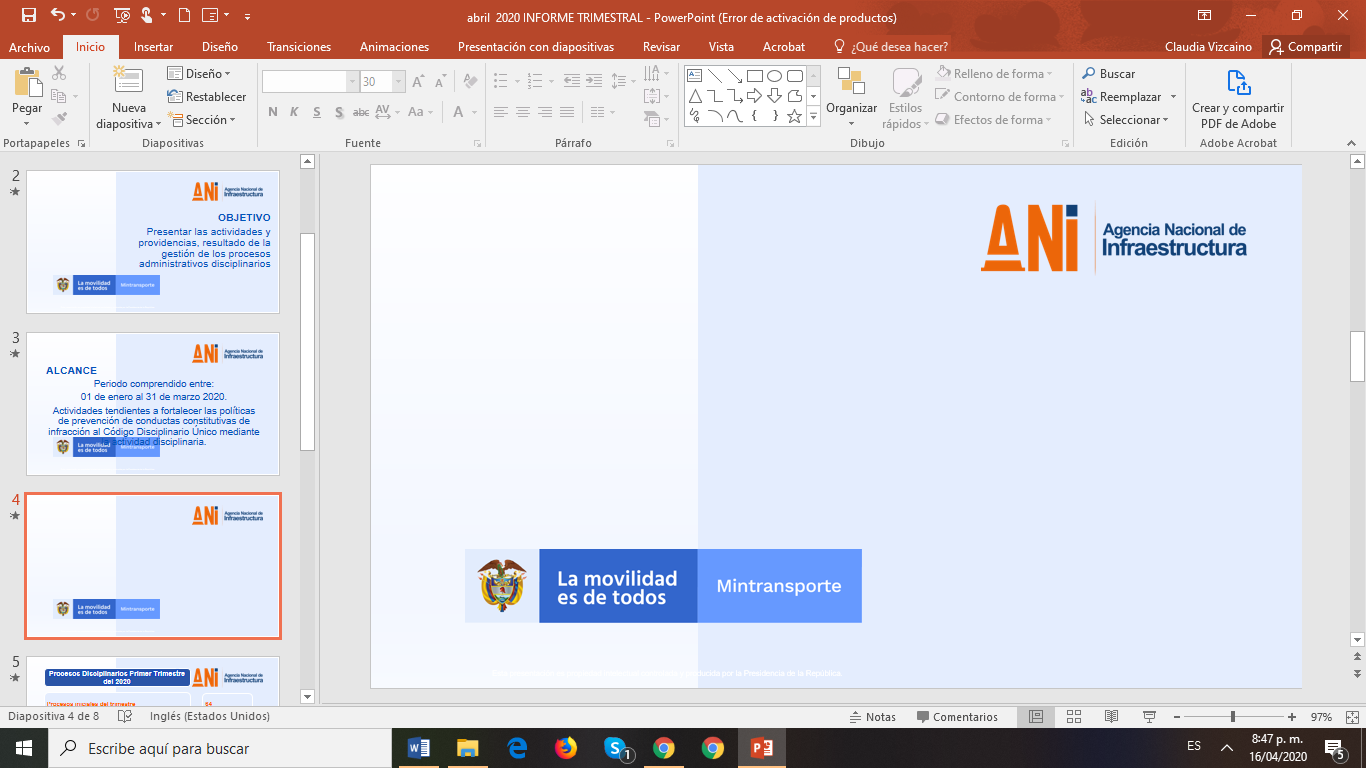 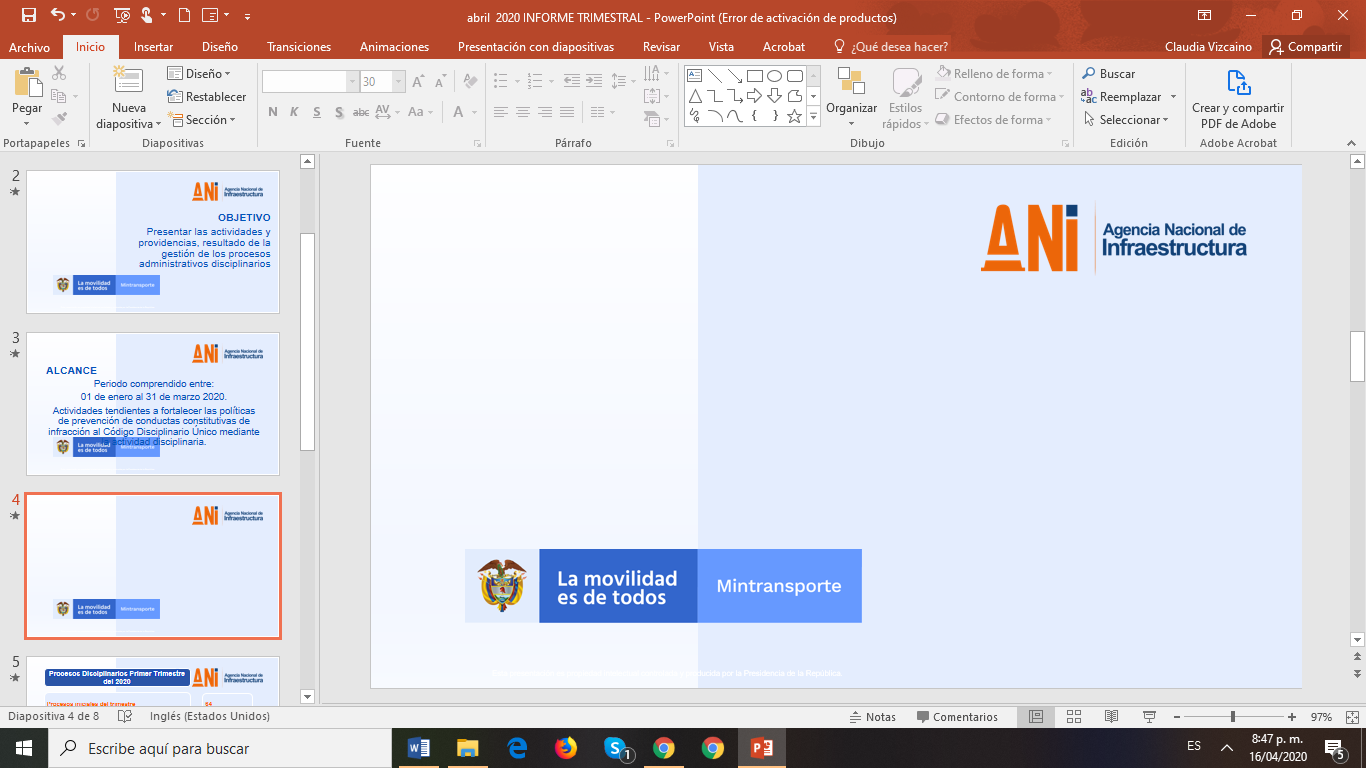 Periodo comprendido entre: 
01 de enero al 31 de marzo 2020
ALCANCE
Actividades tendientes a fortalecer las políticas de prevención de conductas constitutivas de infracción al Código Disciplinario Único mediante la actividad disciplinaria.
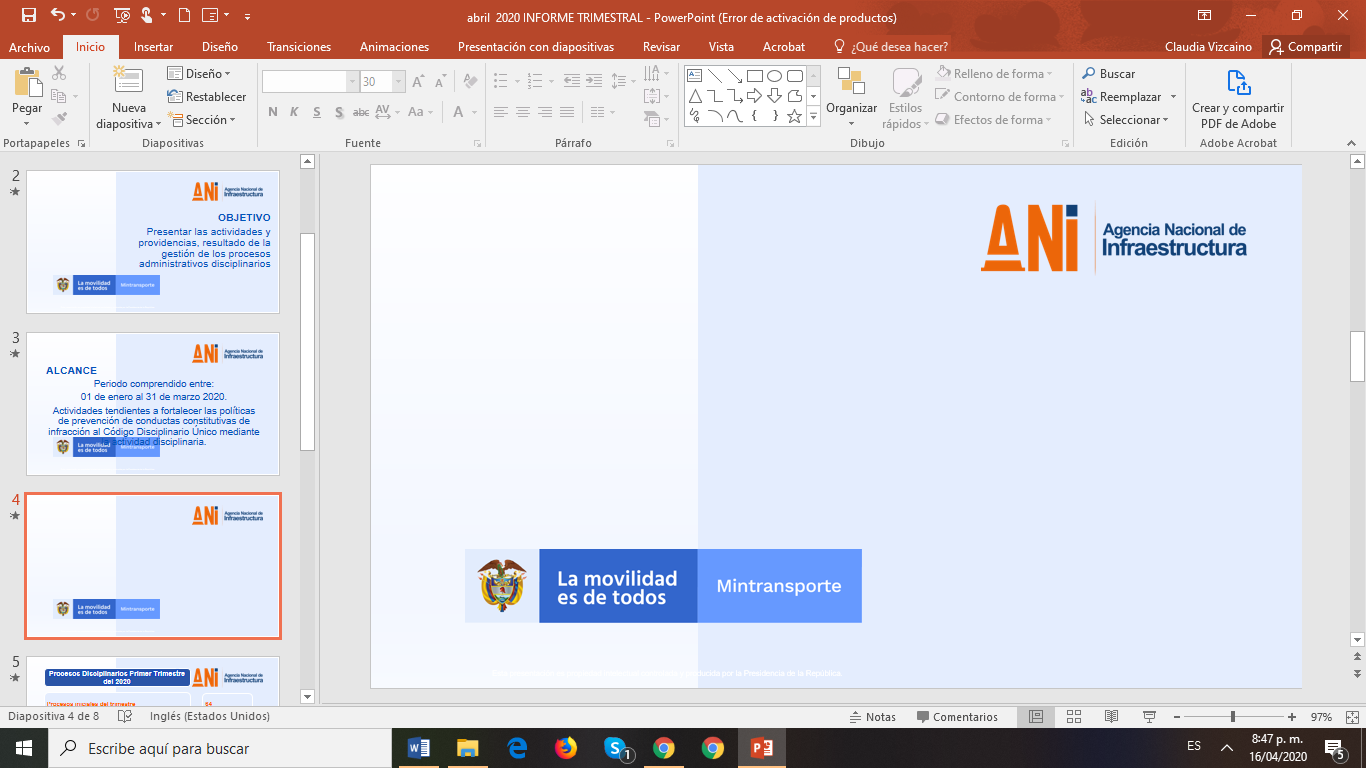 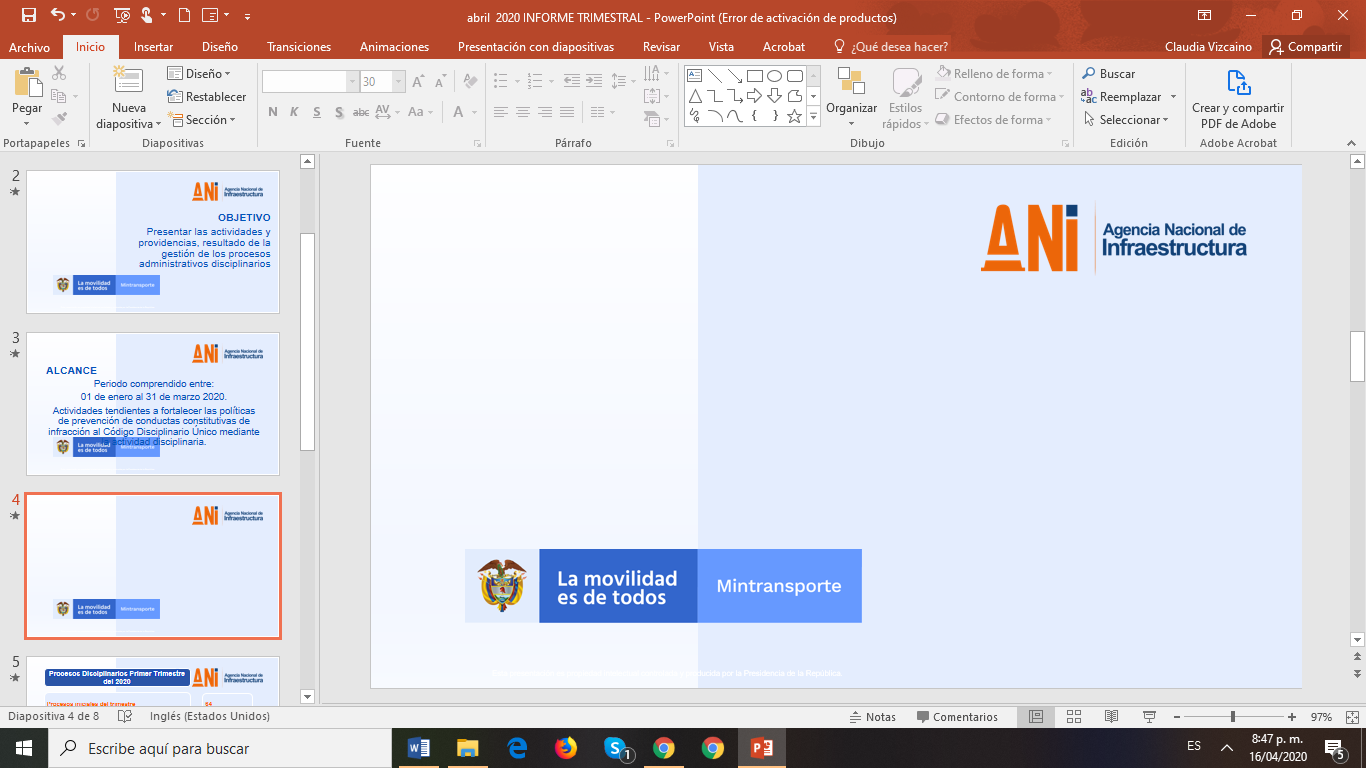 Procesos Disciplinarios 
Primer Trimestre - 2020
Providencias Primer Trimestre 2020
.
Estado de los procesos disciplinarios.

Primer Trimestre

2020
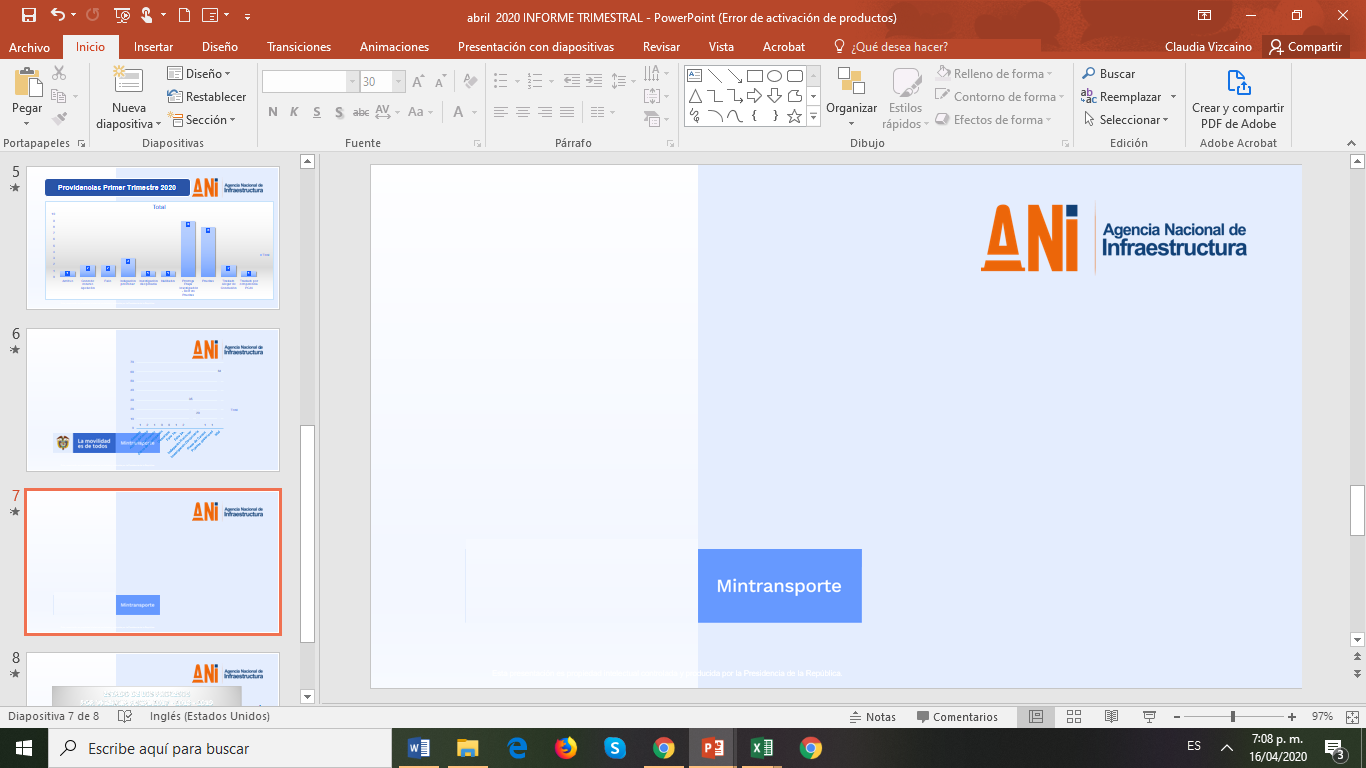 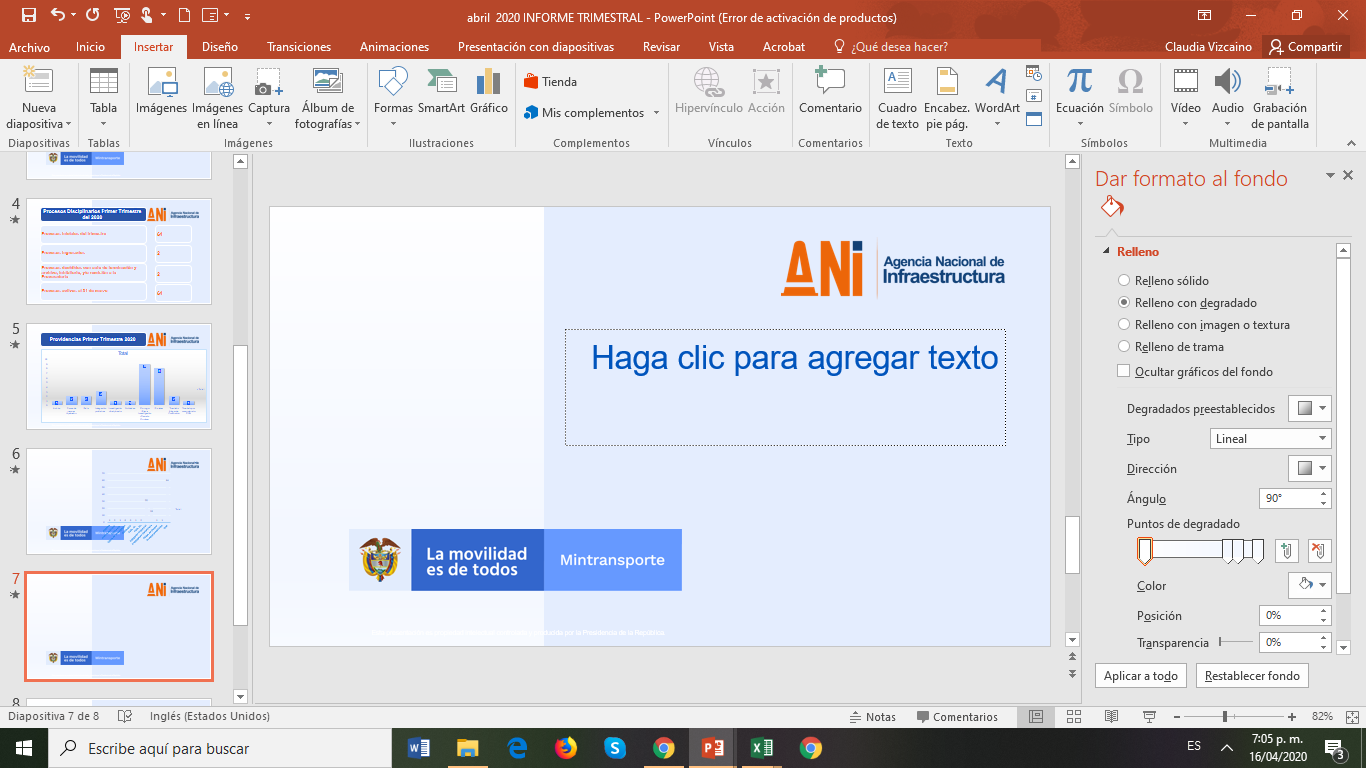 Estado de los procesos disciplinarios.

Por vigencia
2017, 2018, 2019, 2020
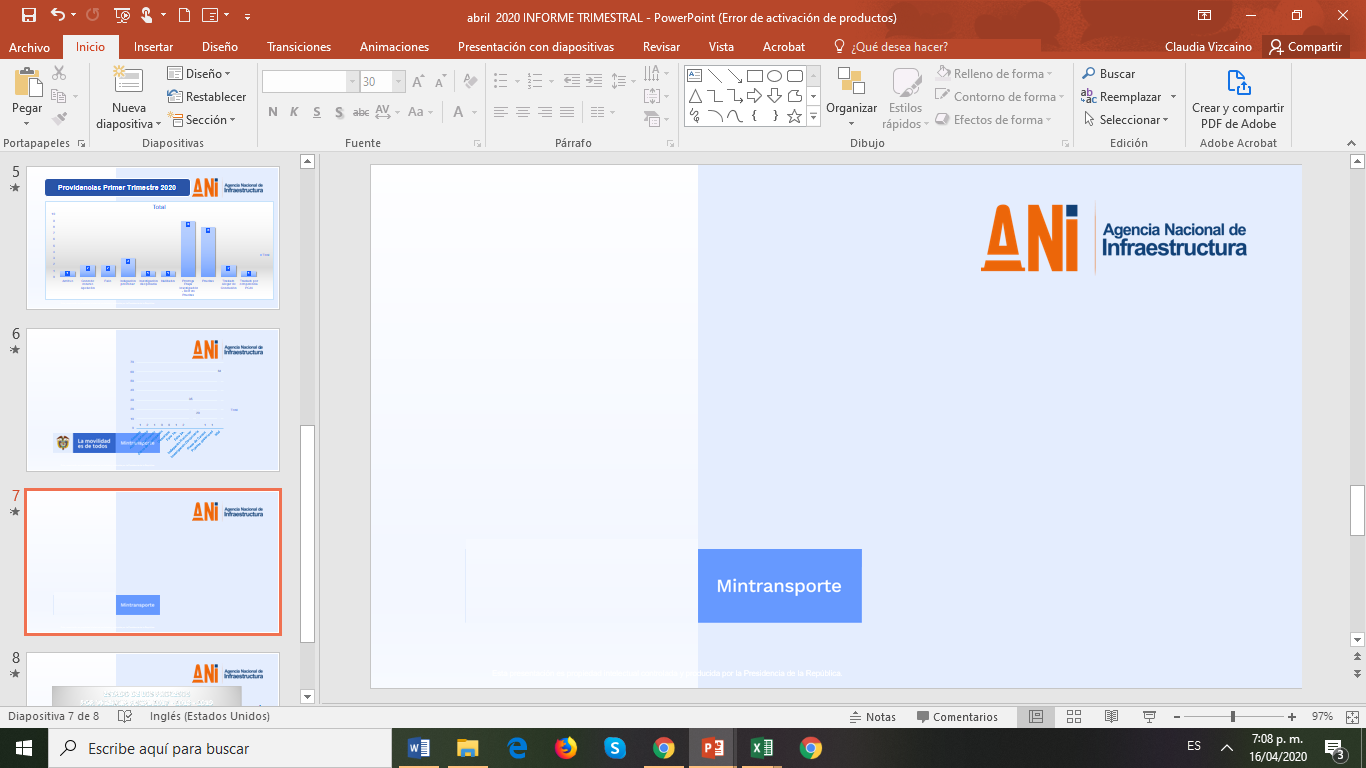 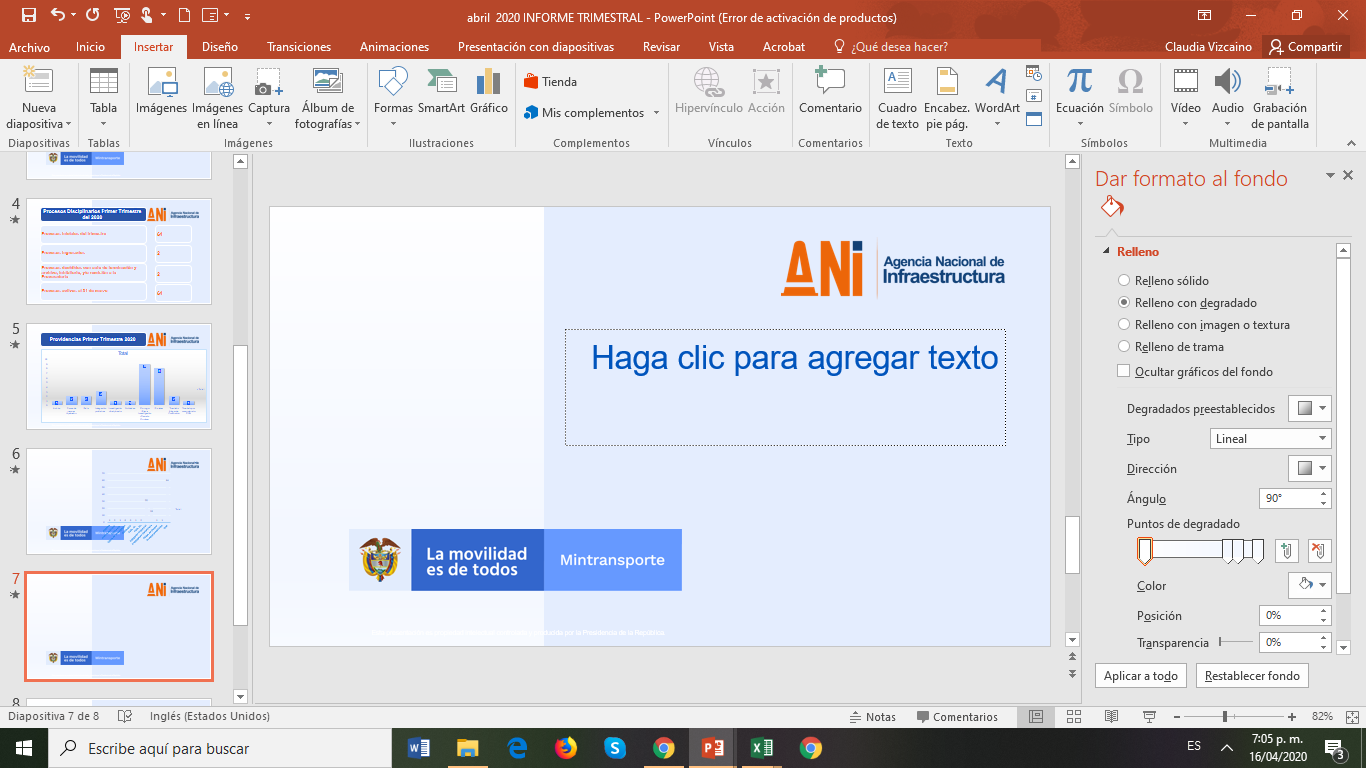